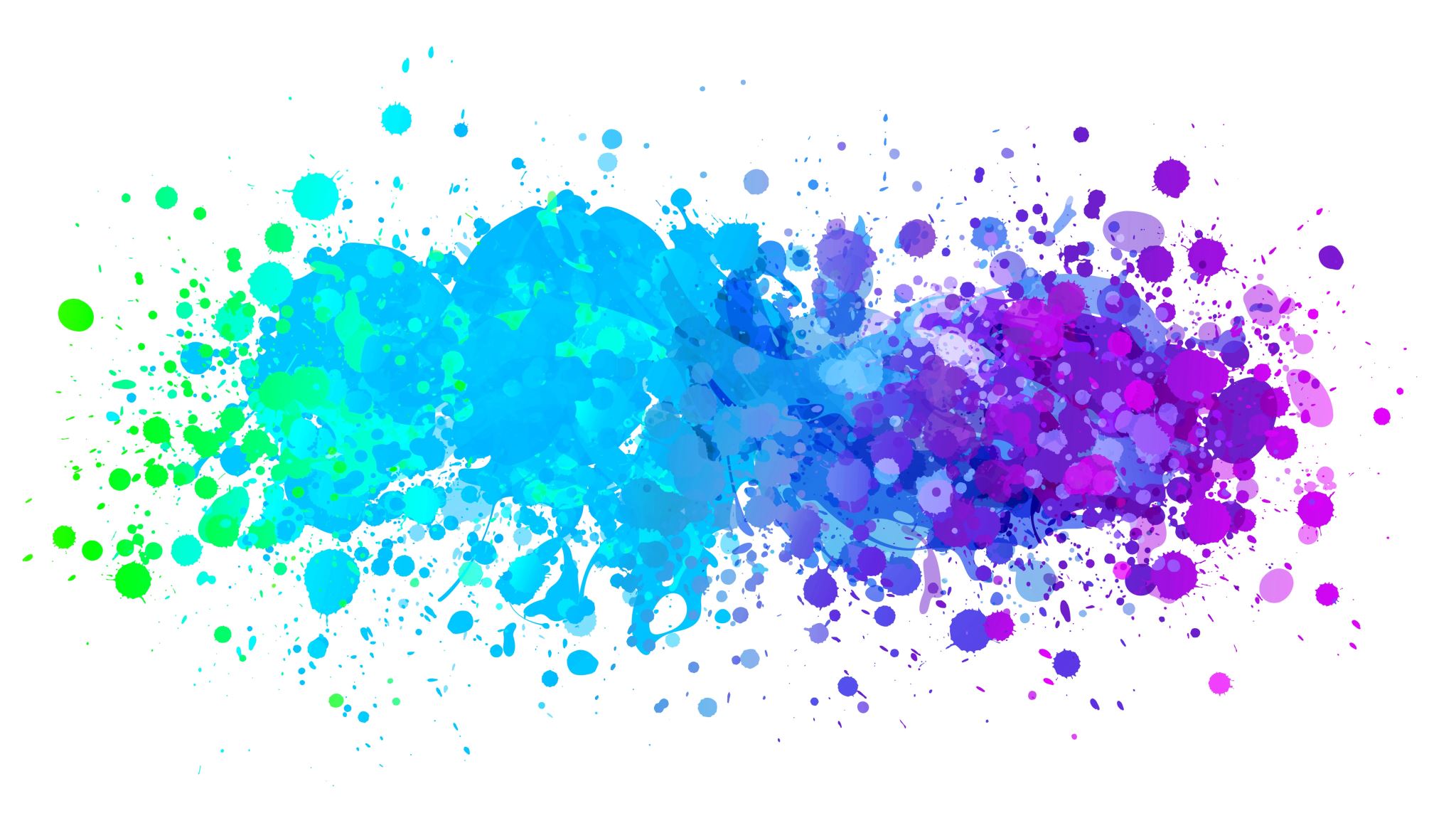 CPD Model 2022 and its success stories
Enhancing Teacher skills and Improving Student Learning in Sindh
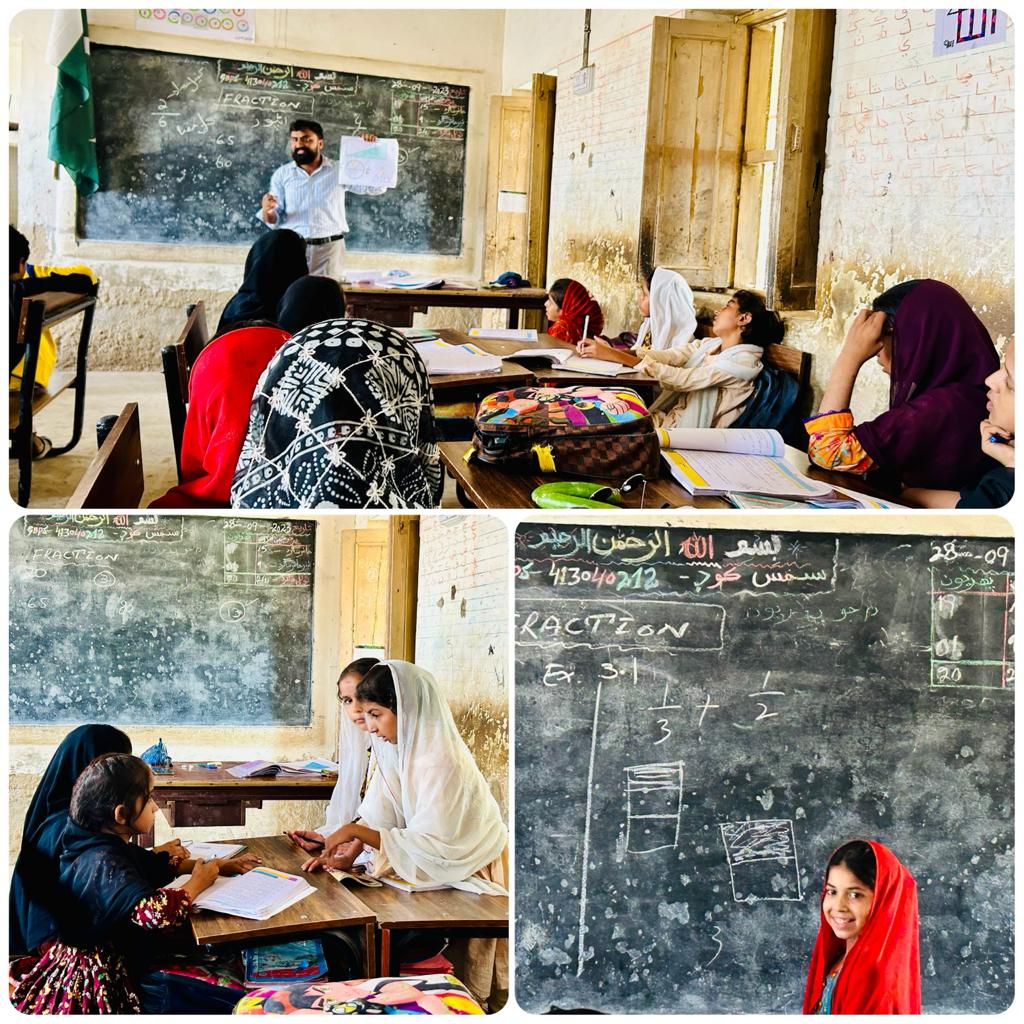 Introduction
Introduction to CPD Model 2022
Goals: Enhancing student learning, improving teacher practices
Emphasis on teacher’s development and learning culture
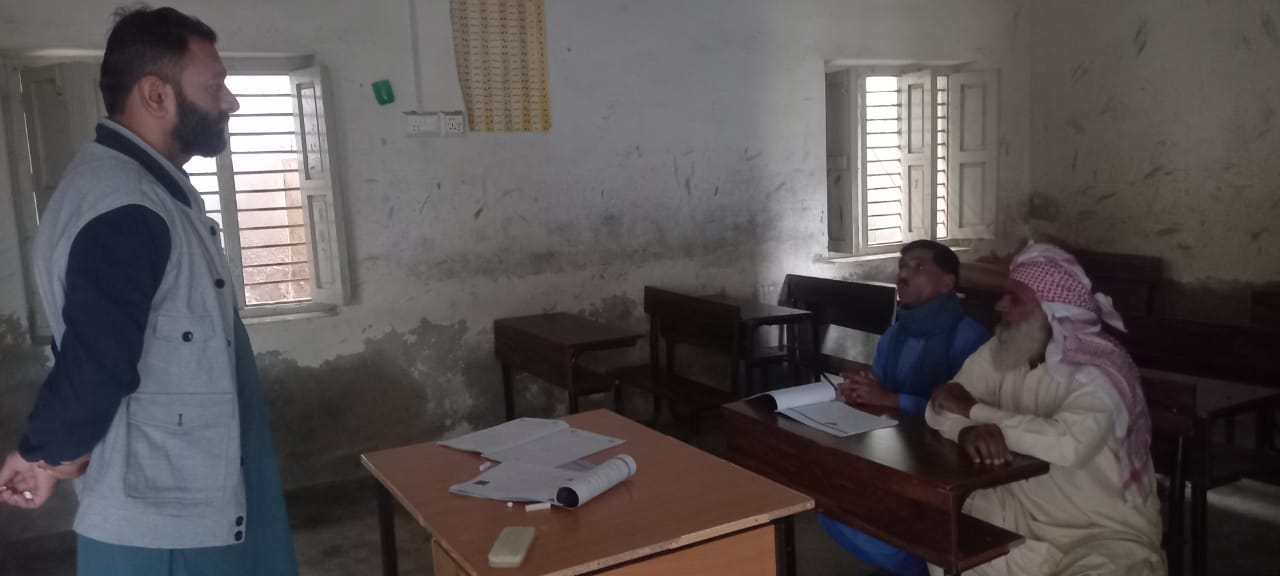 Key Characteristics of CPD Model
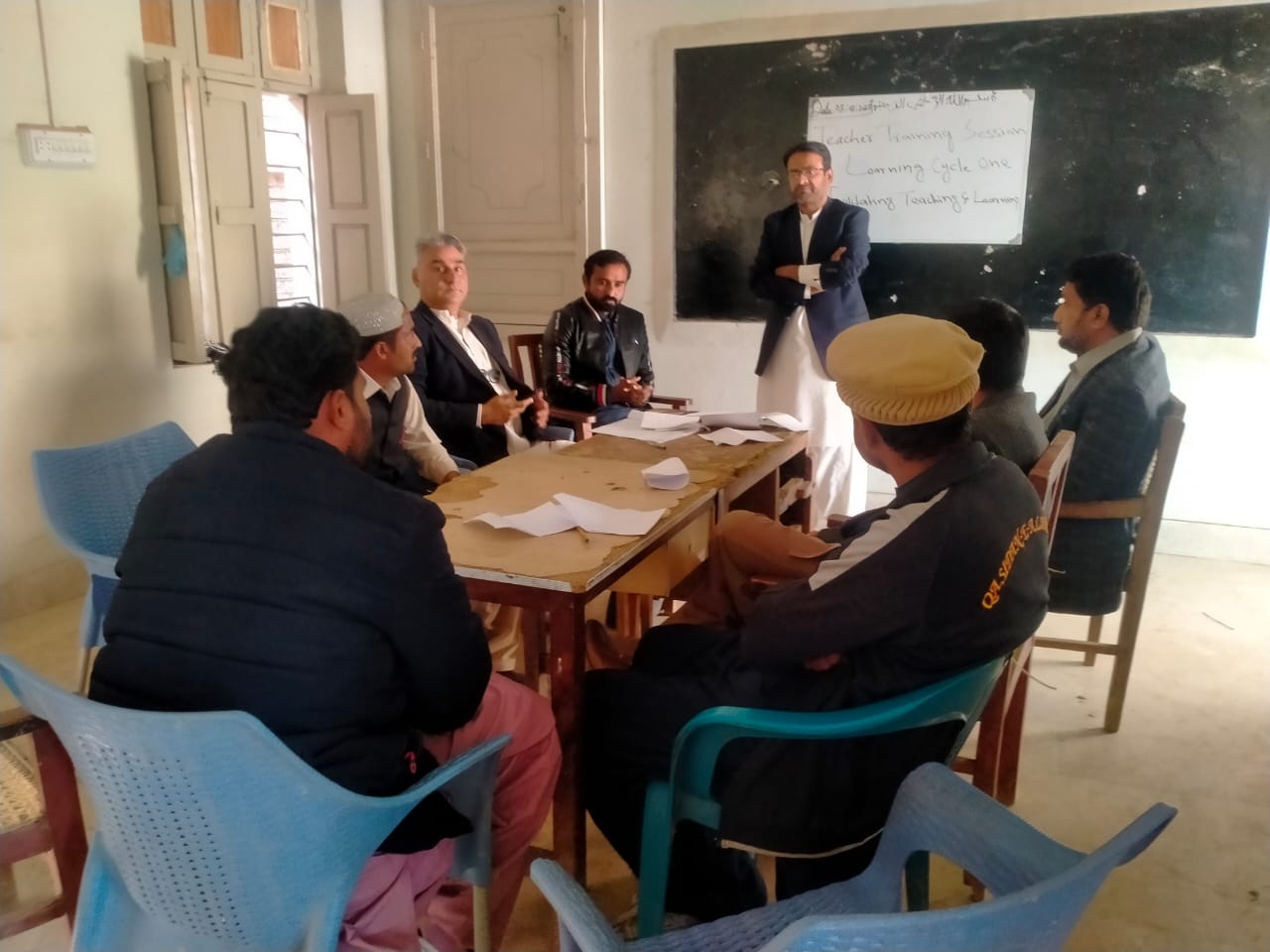 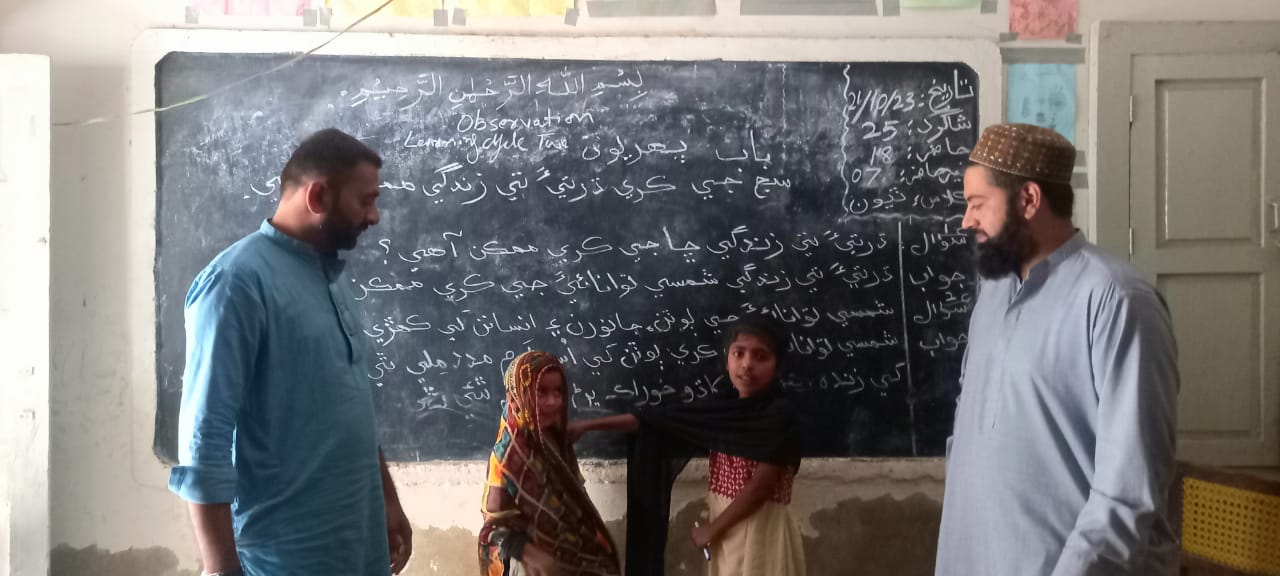 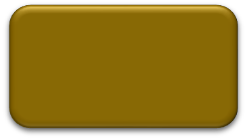 Identify Student 
Learning Needs 
(1)
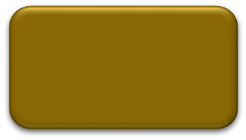 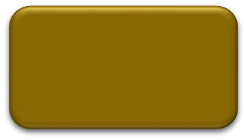 Identify Teachers
Needs
(2)
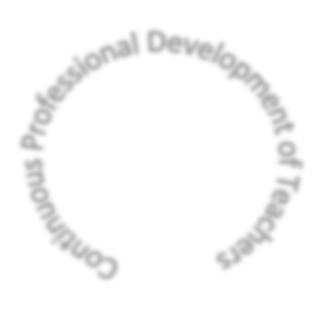 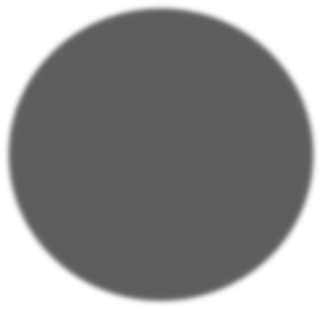 CPD Evaluation
(6)
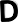 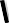 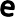 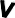 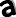 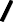 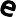 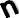 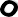 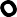 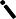 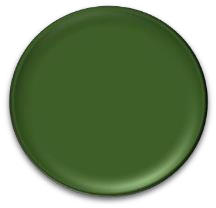 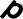 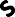 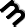 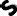 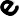 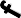 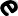 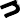 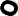 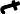 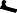 Improved

Achievement
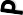 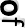 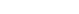 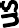 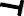 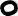 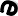 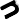 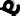 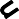 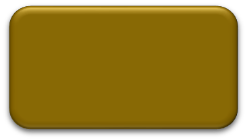 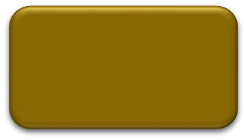 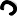 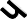 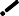 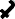 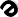 Identify CPD
Targets
(3)
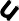 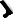 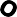 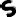 On-going Support
(5)
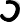 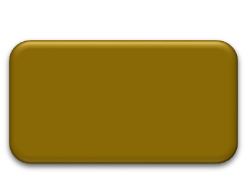 Design and
Implement CPD
(4)
Processes & Activities with Six Steps of CPD
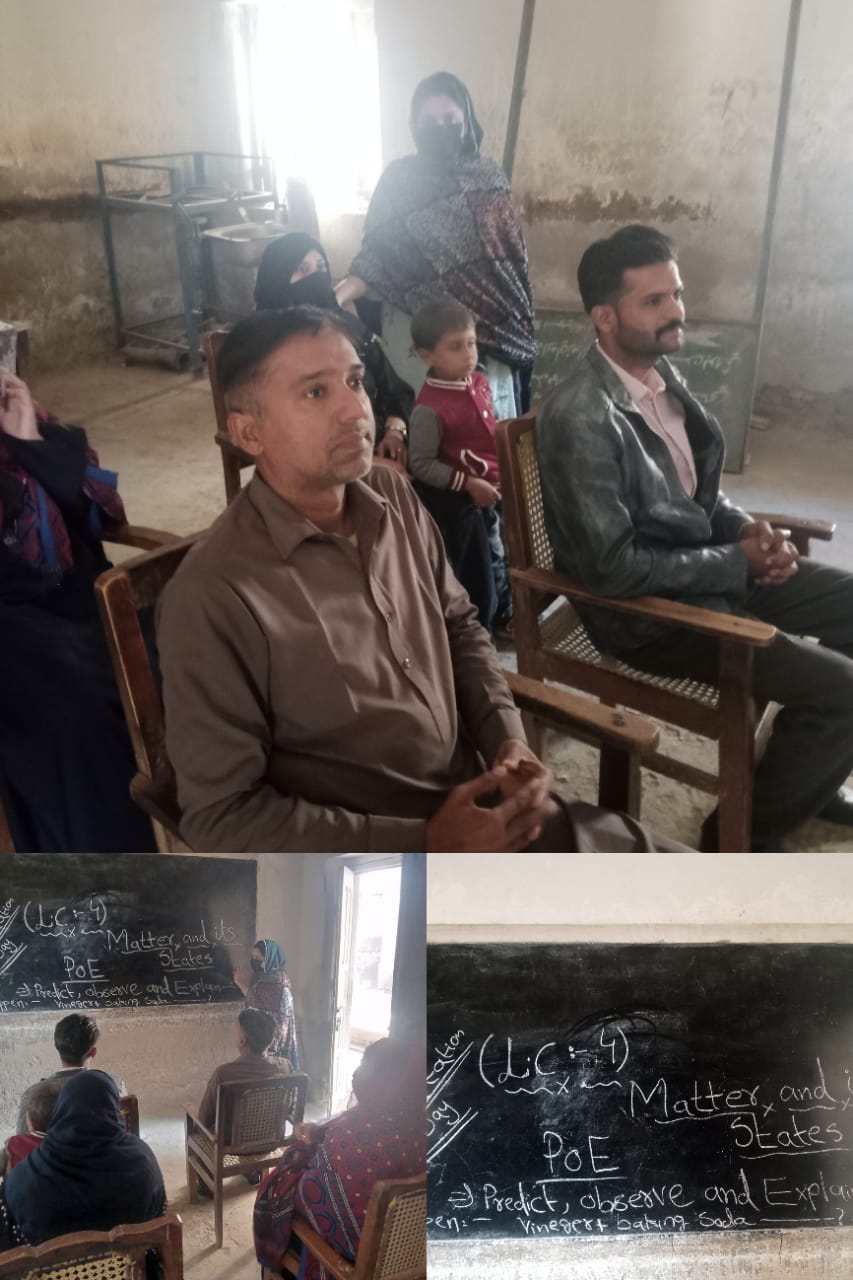 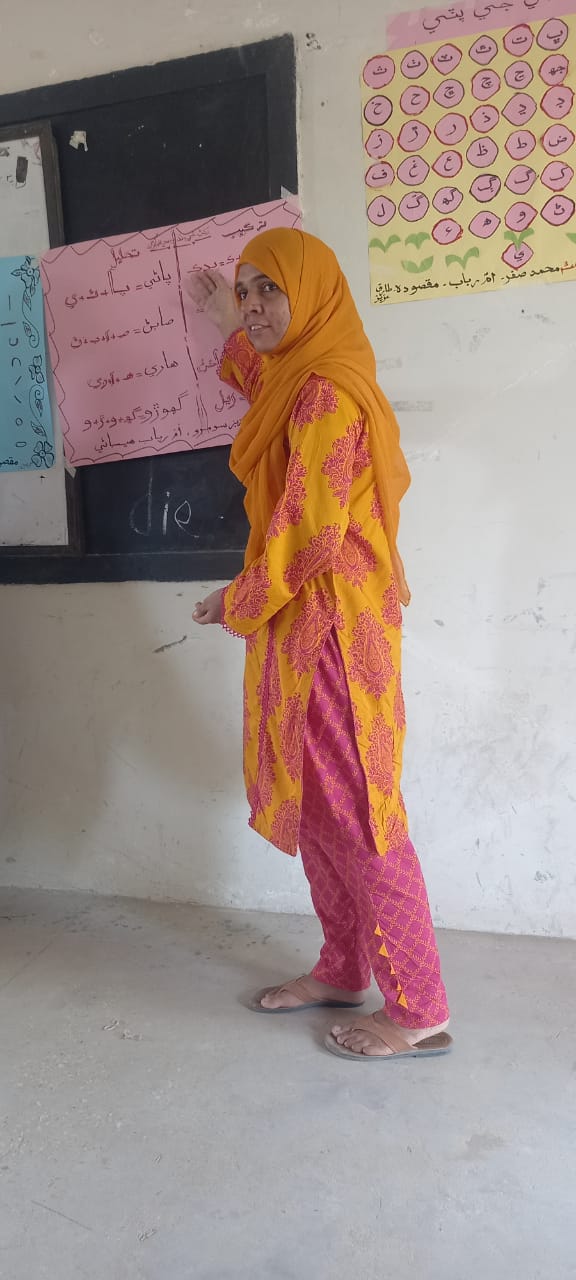 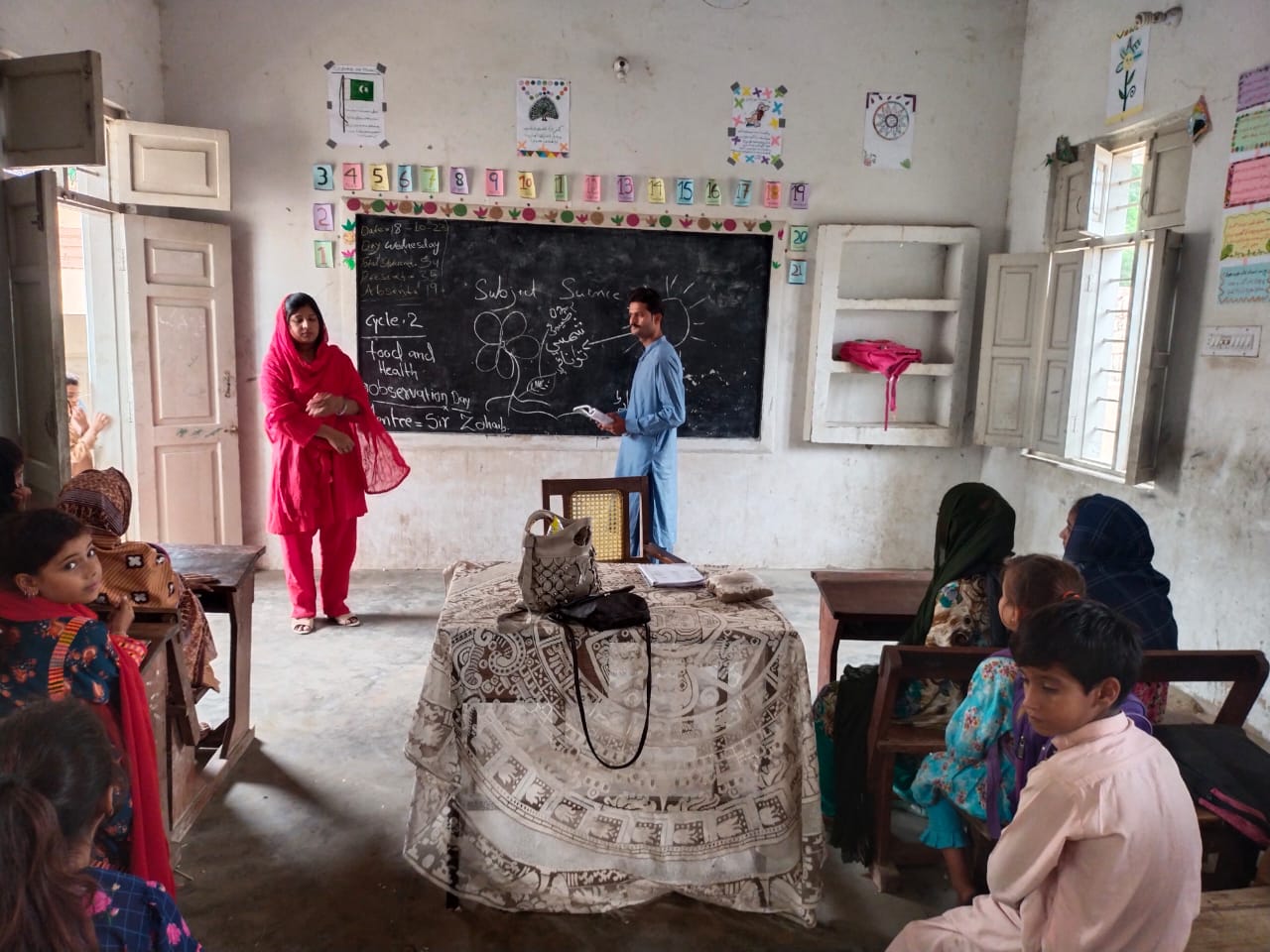 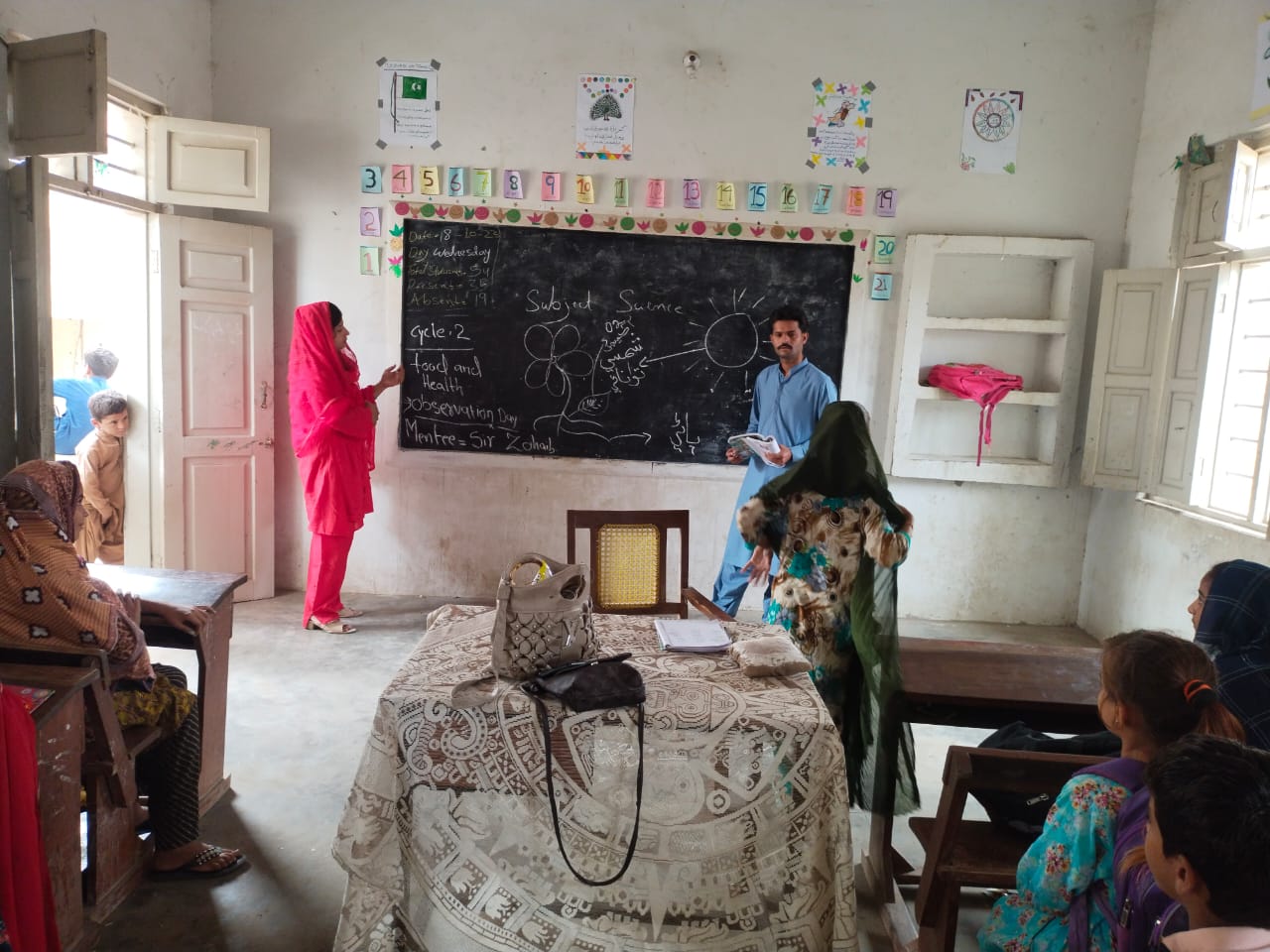 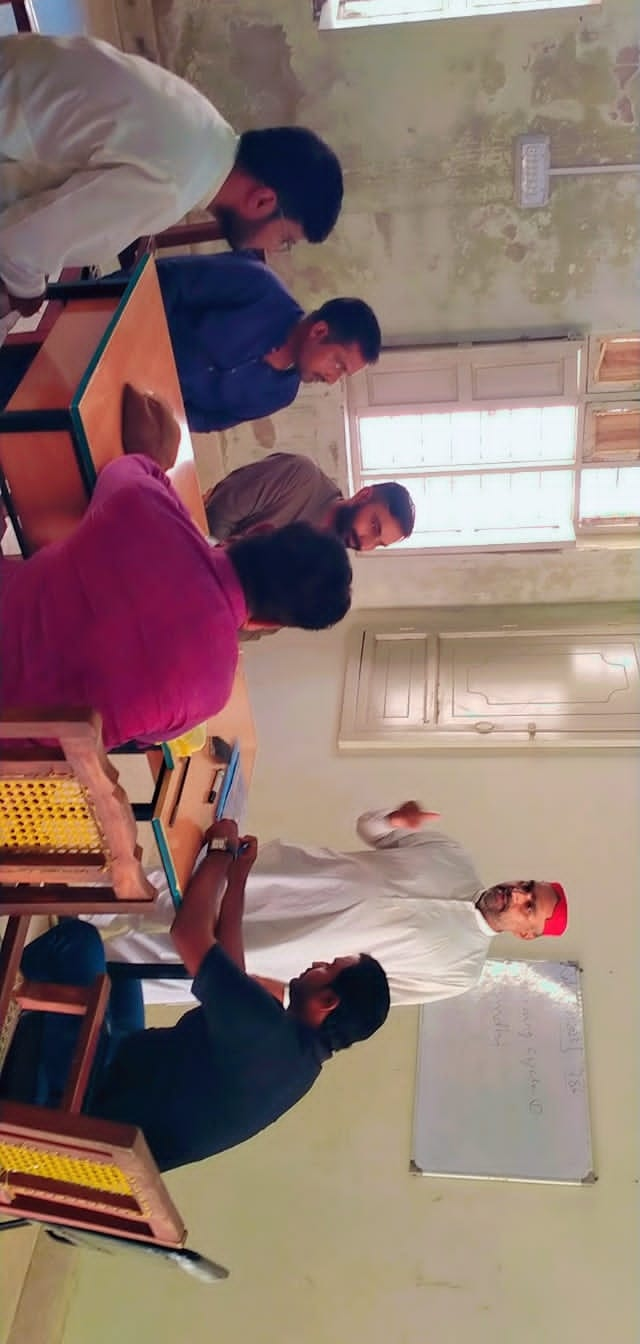 Peer Coaching and Collaboration
Subject Coordinators as peer coaches
Role in mentoring, facilitating training, and leading reflective sessions
Monthly training sessions for Guide Teachers and Subject Coordinators
Collaboration between Guide Teachers and Subject Coordinators
Importance of collaborative learning among teachers
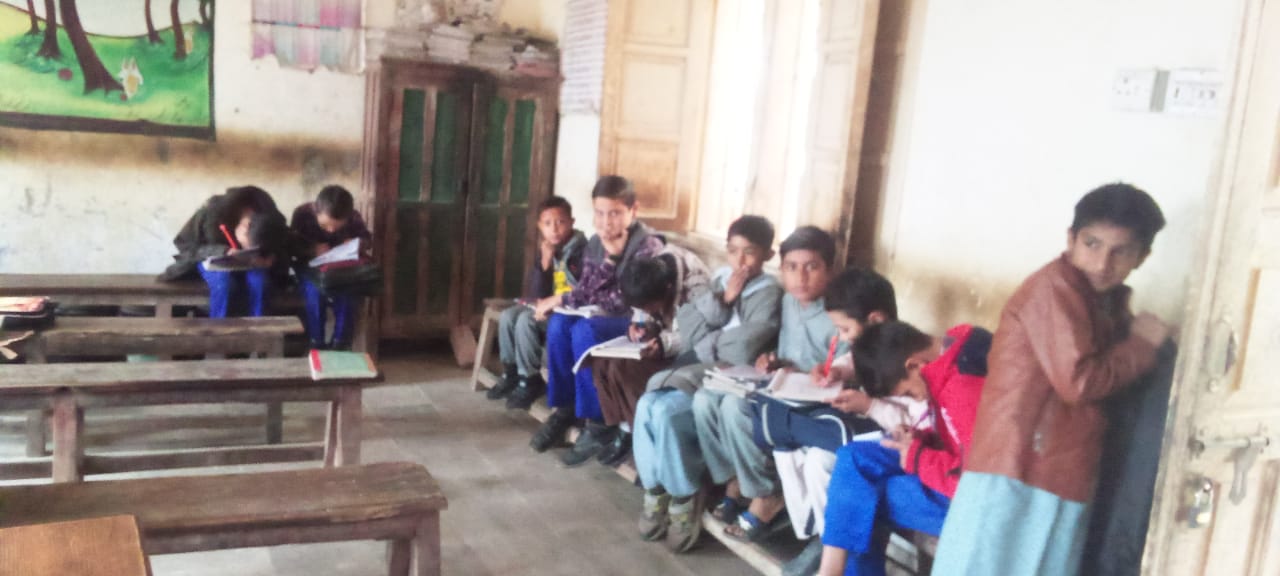 Before CPD Model
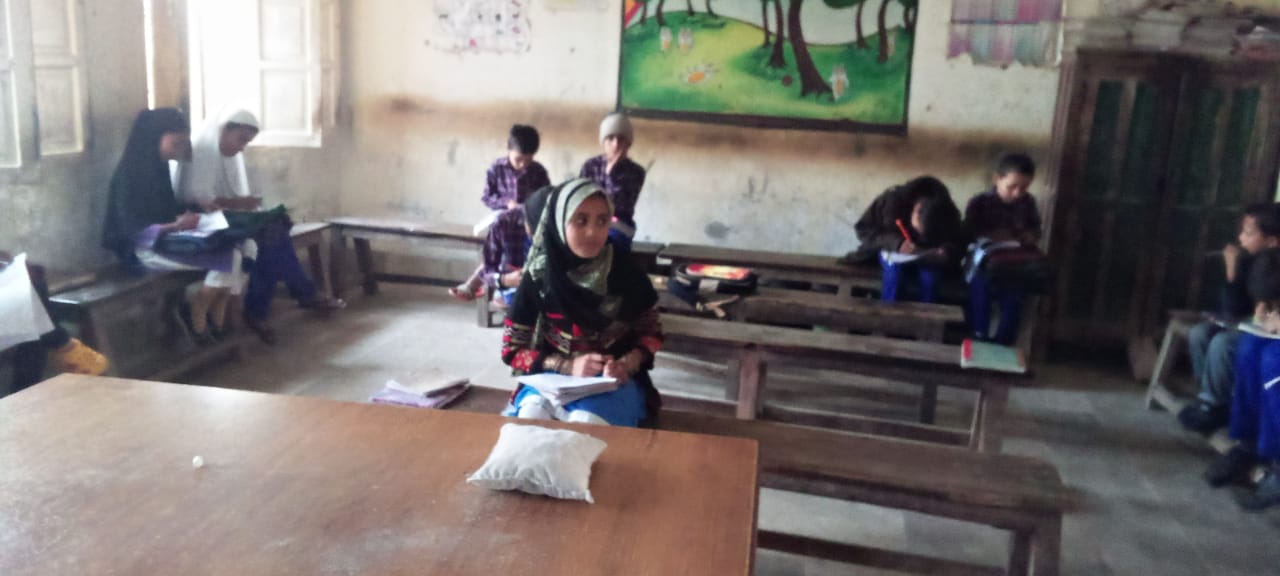 Challenges faced by teachers and students pre-CPD
No visual presented to children 
Lack of systematic improvement in teaching practices
Impact on student learning outcomes
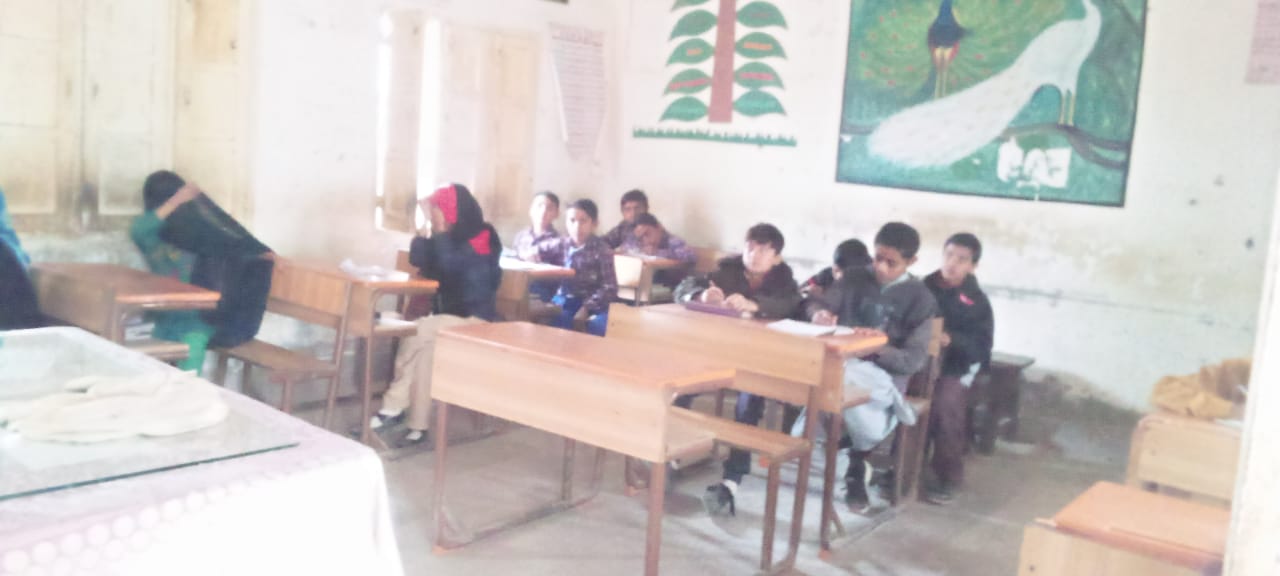 After
After CPD: Teacher Practices
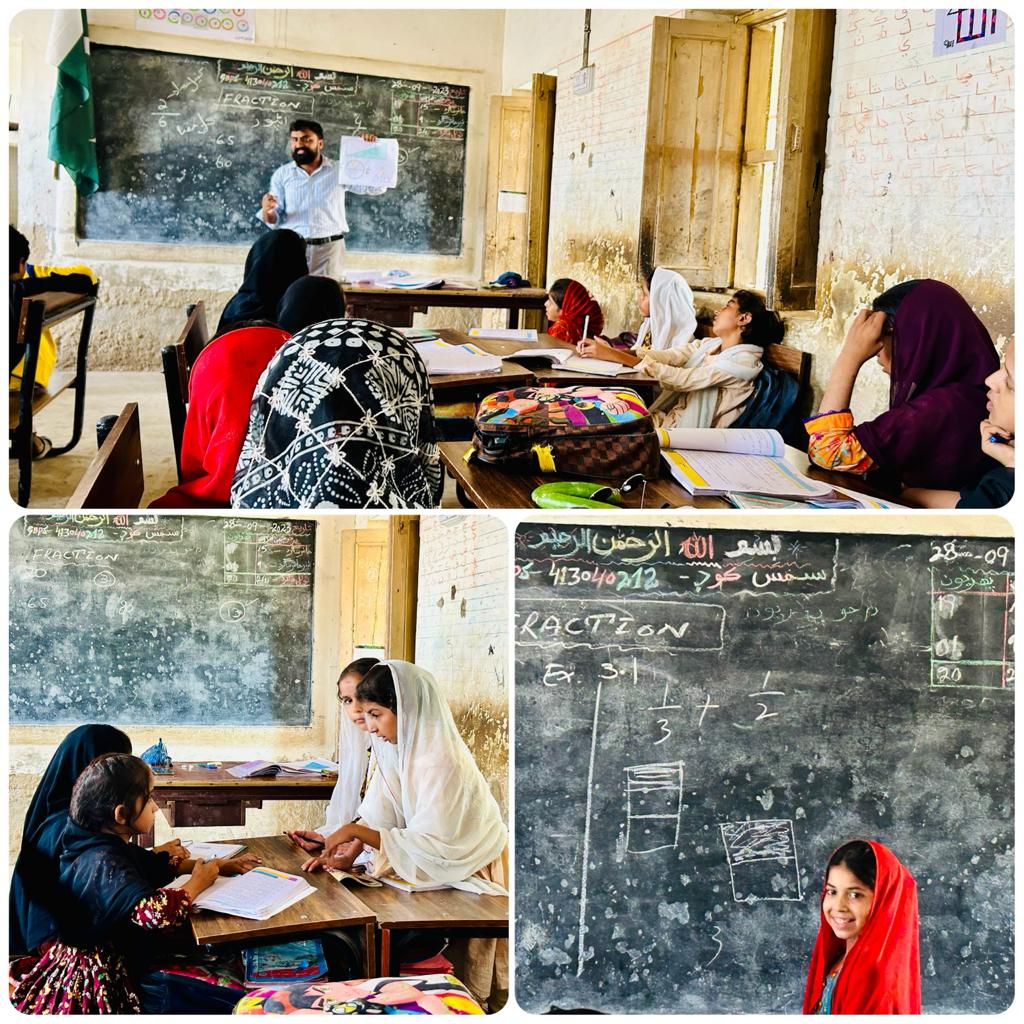 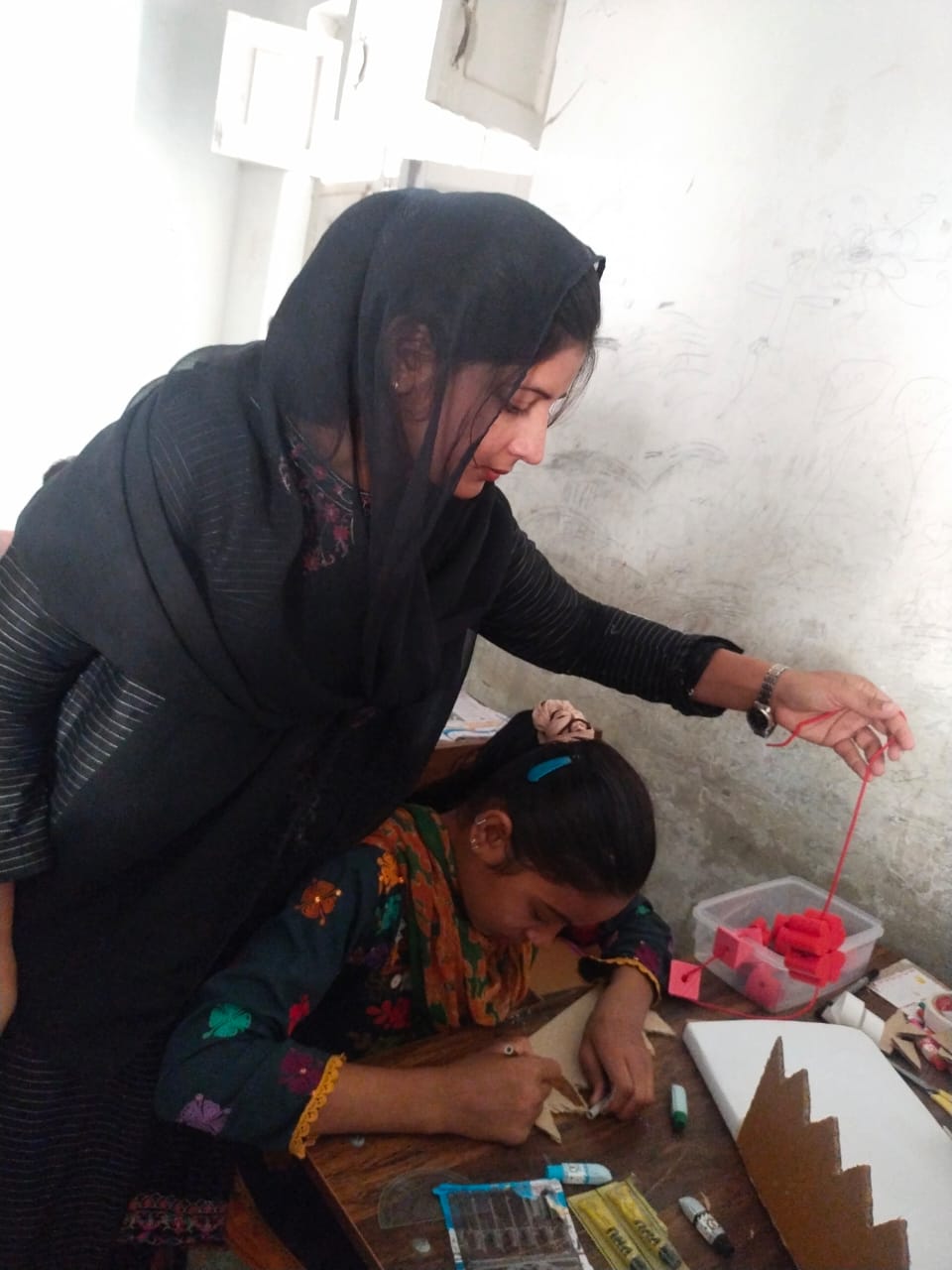 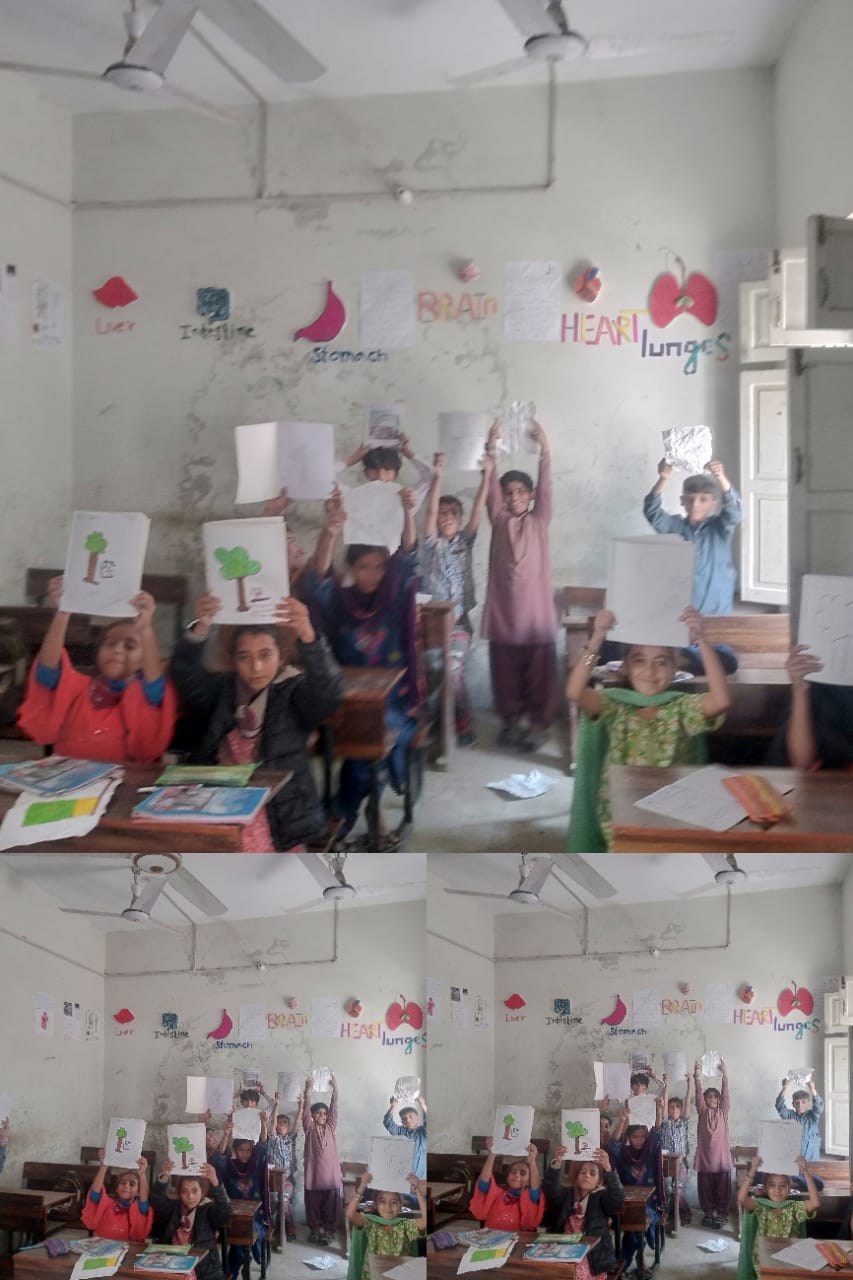 Measuring Impact
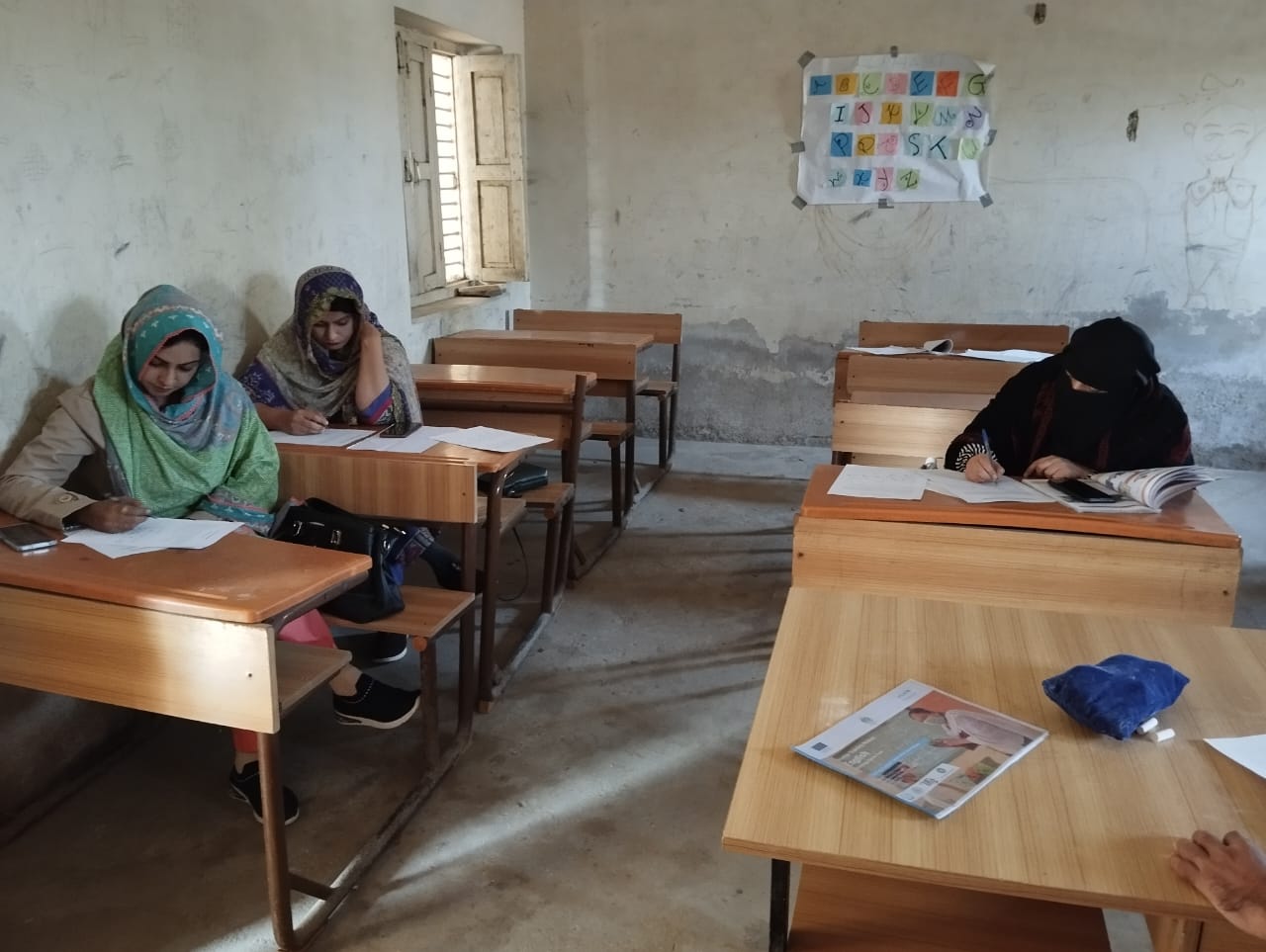 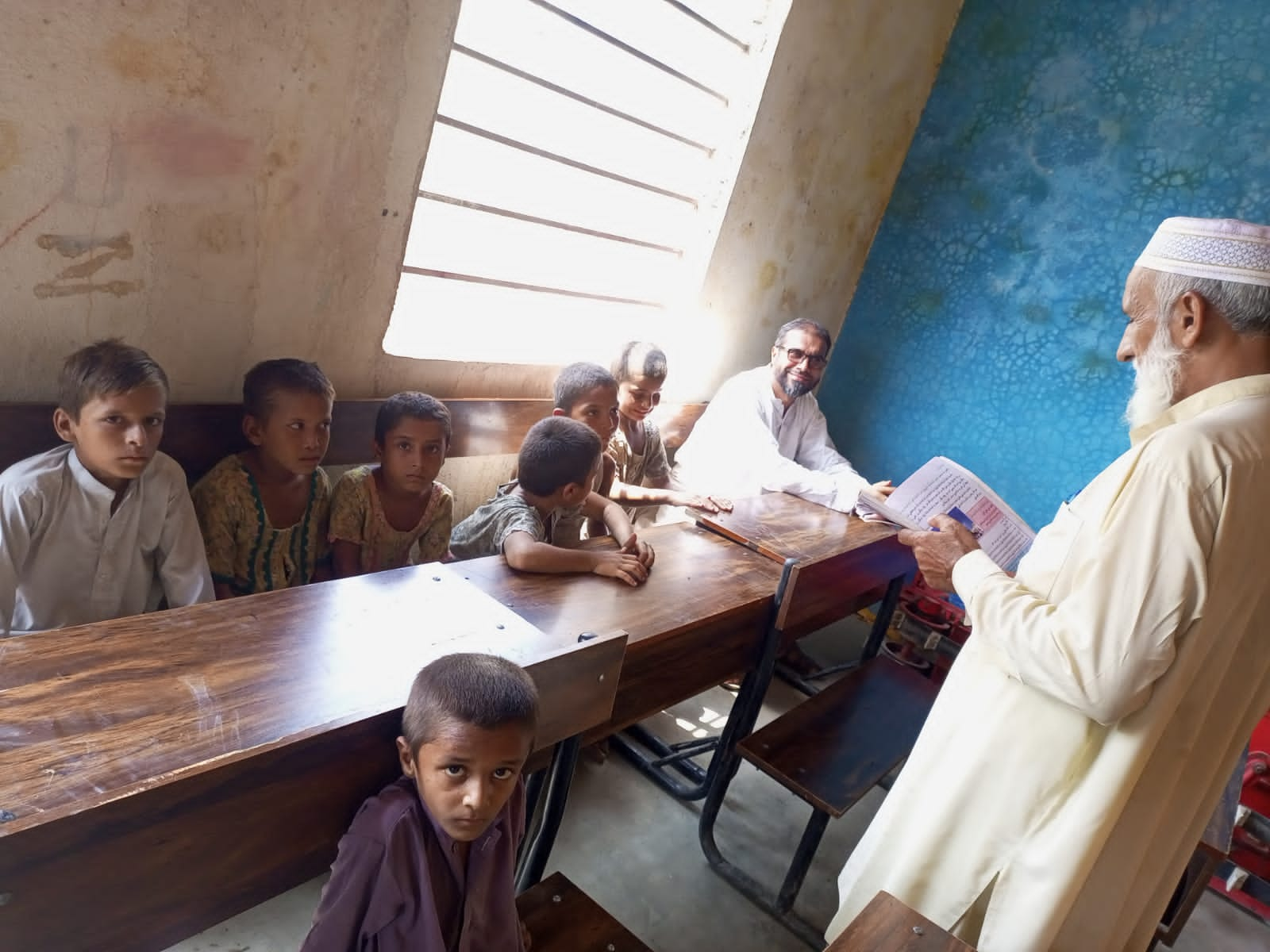 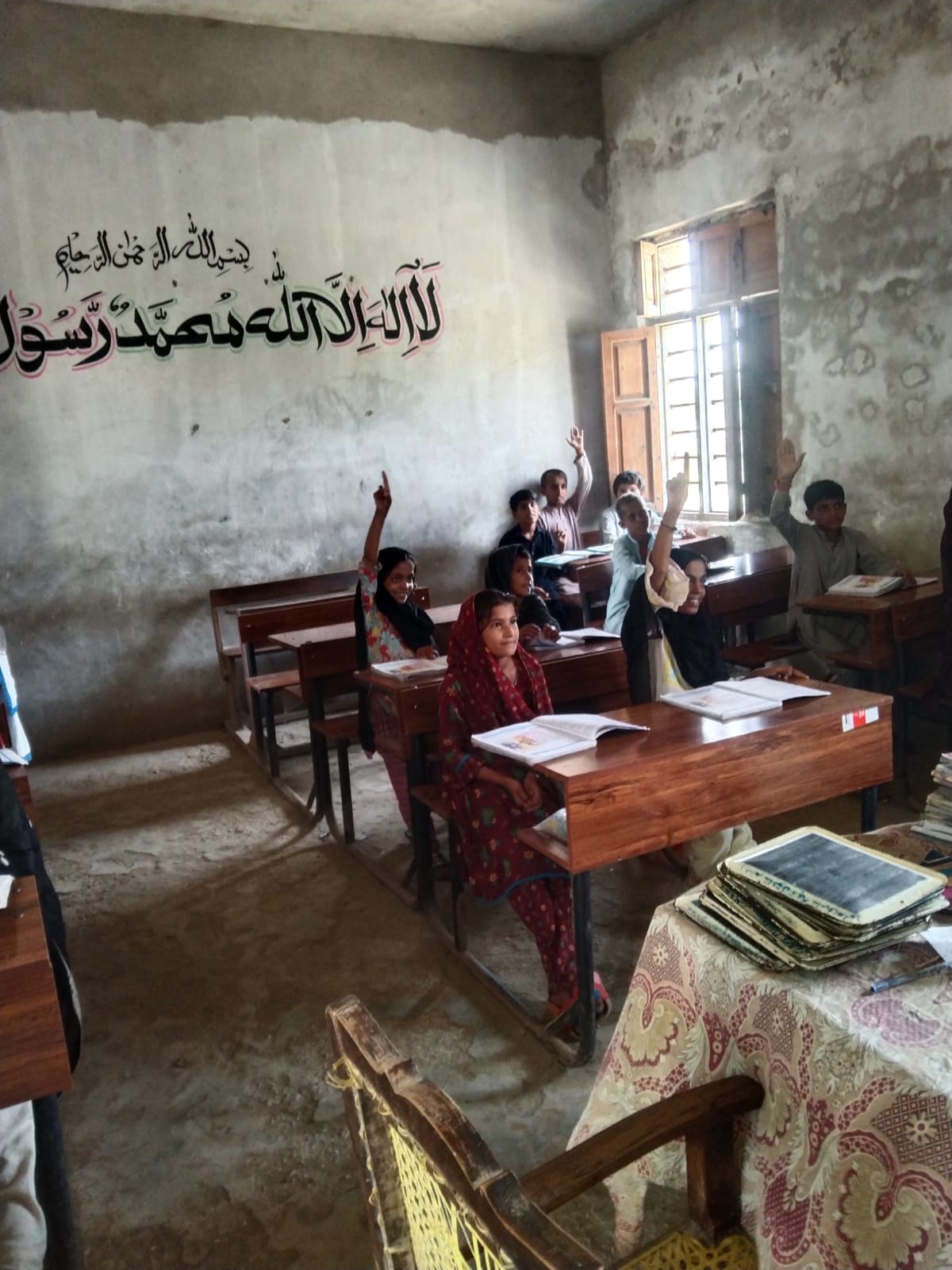 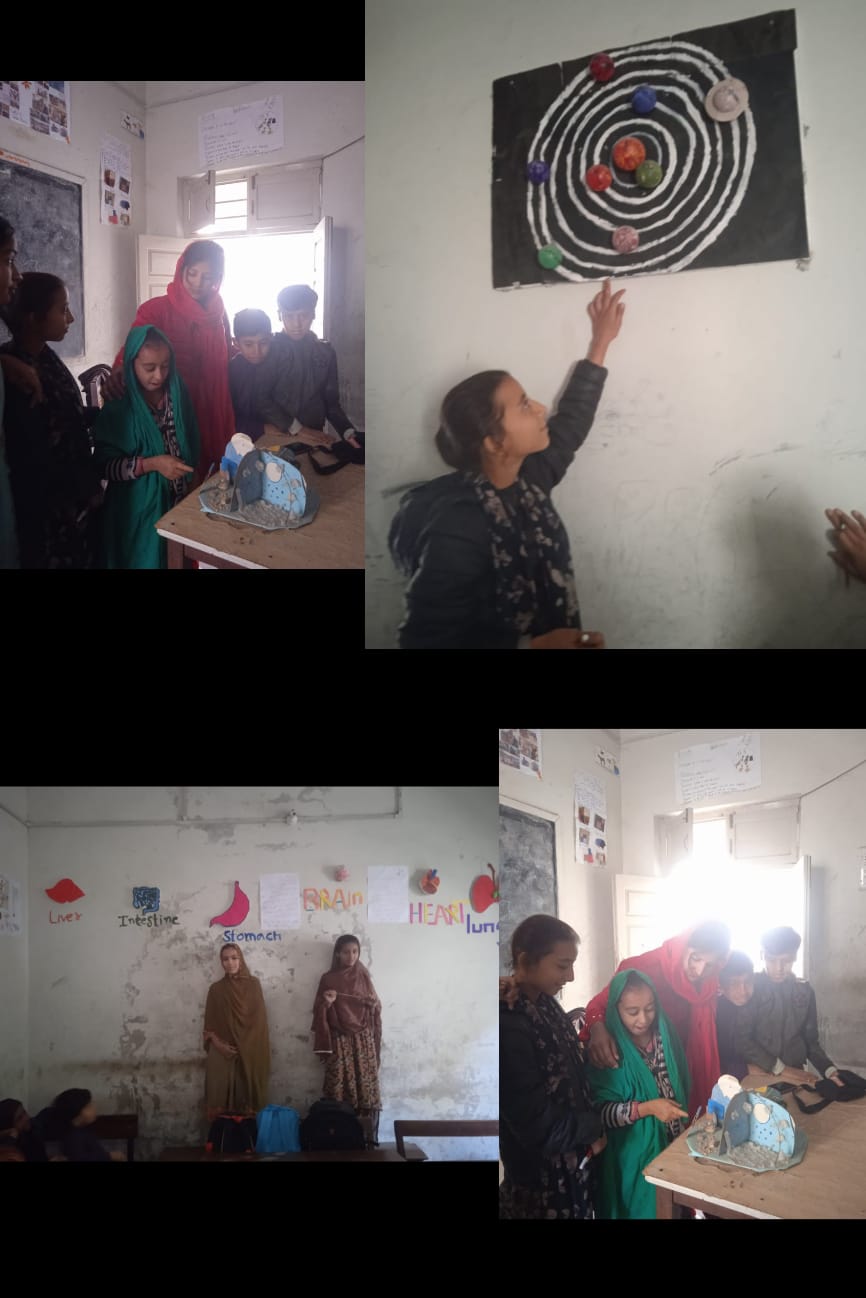 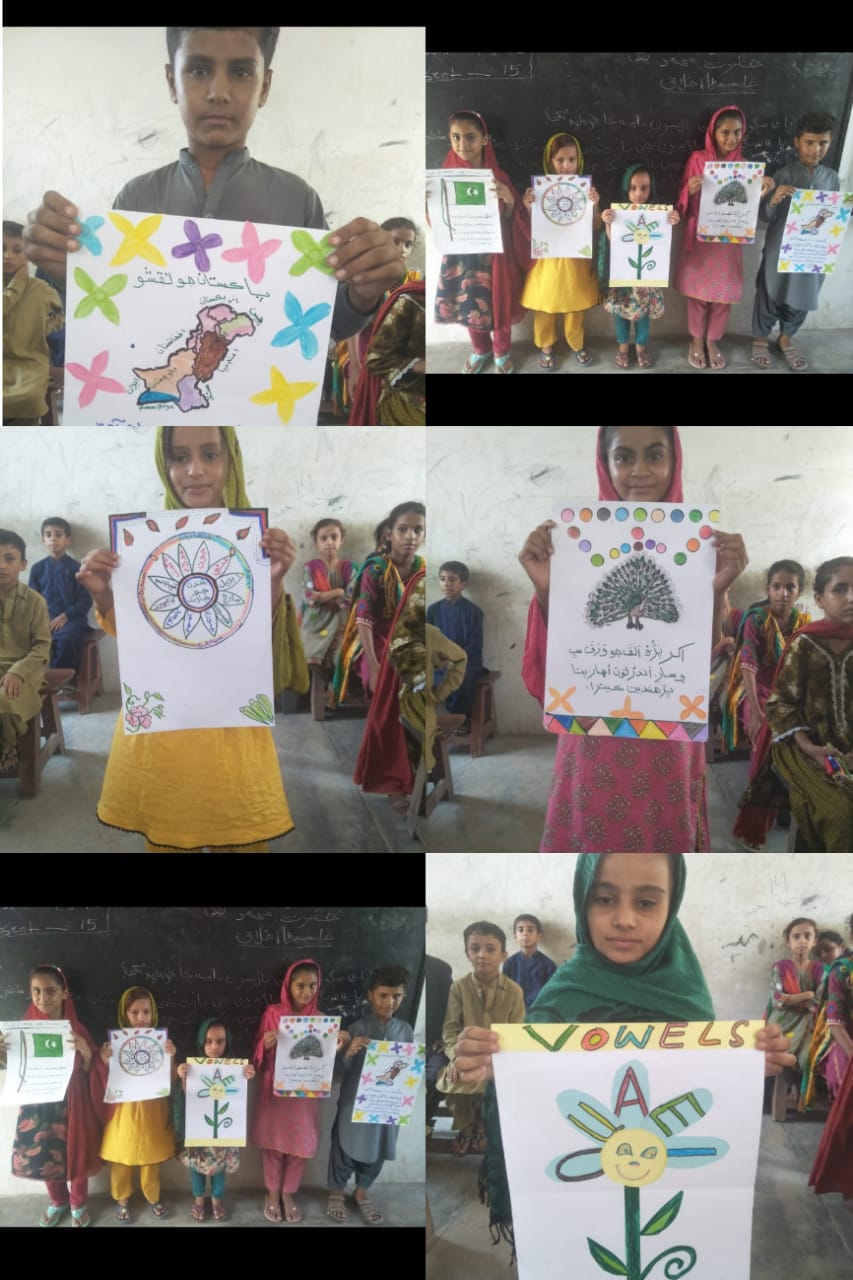 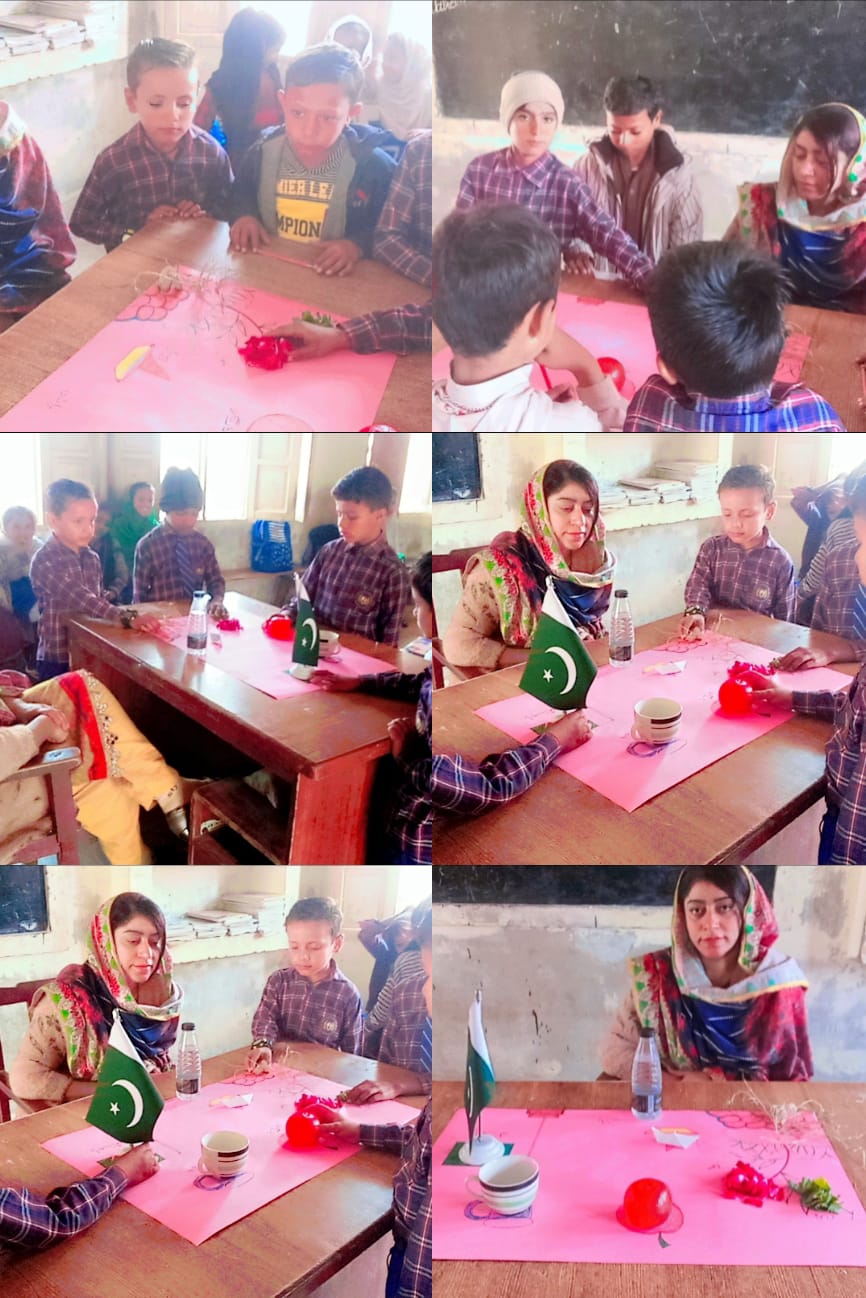 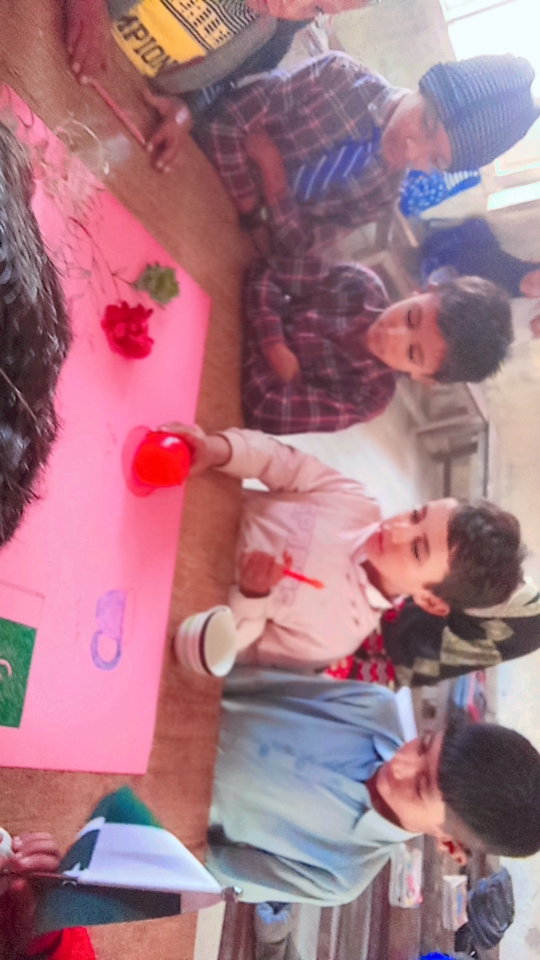 Progress
Measuring tool with five key areas
Student, Teacher, Headteacher, Child-friendly environment, and Guide Teachers/Subject Coordinators
Focus on active and critical learning, and creative learning environment
Importance of collaborative learning among teachers and studnets
Improvement of school culture
Quarterly reviews and discussions at Cluster Hub Schools
Before and After CPD : Classroom Environment
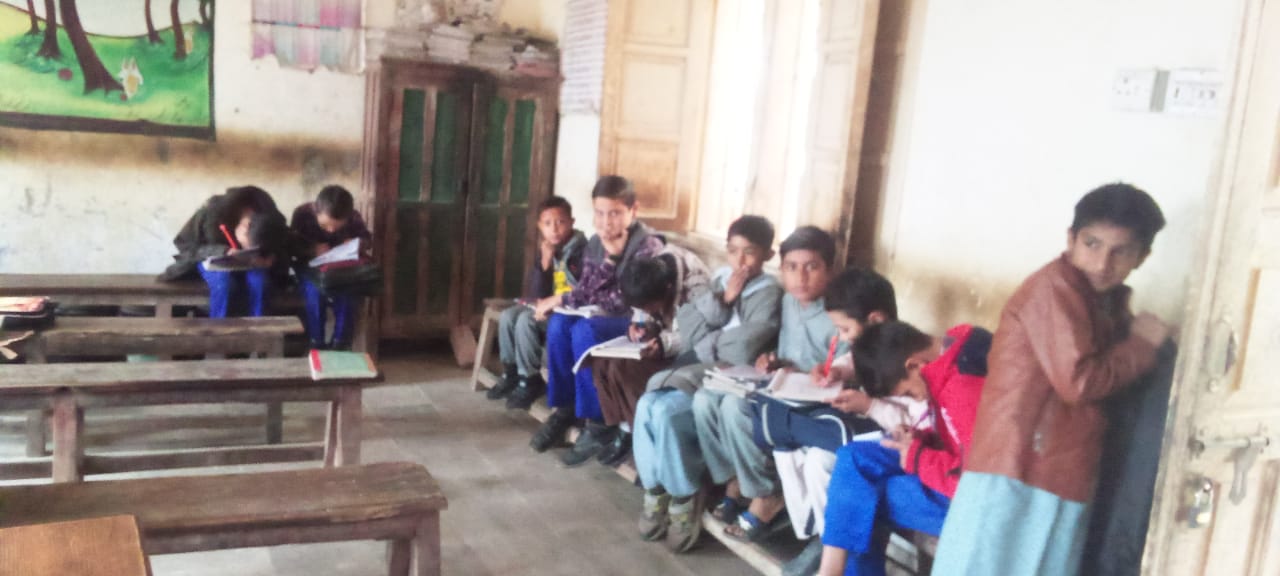 Before
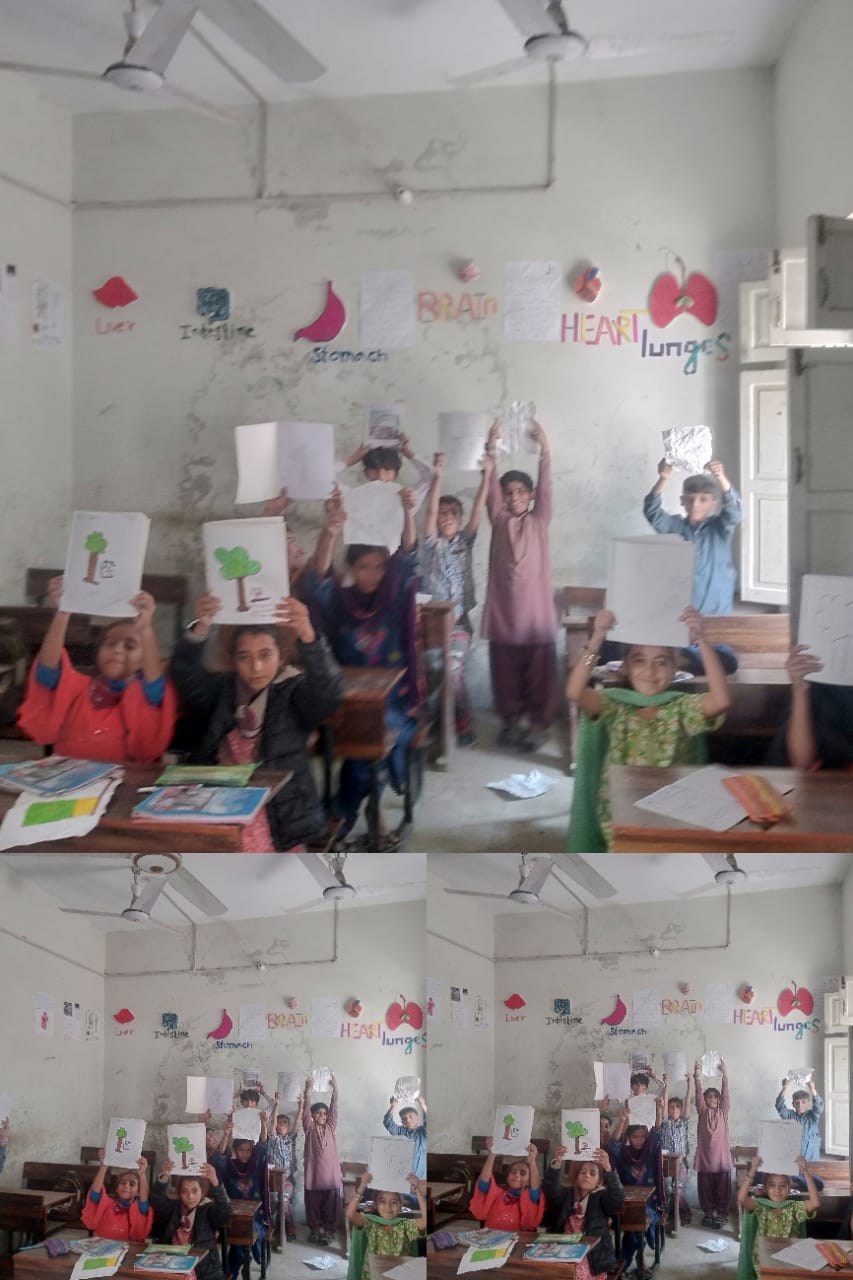 After
Success Stories
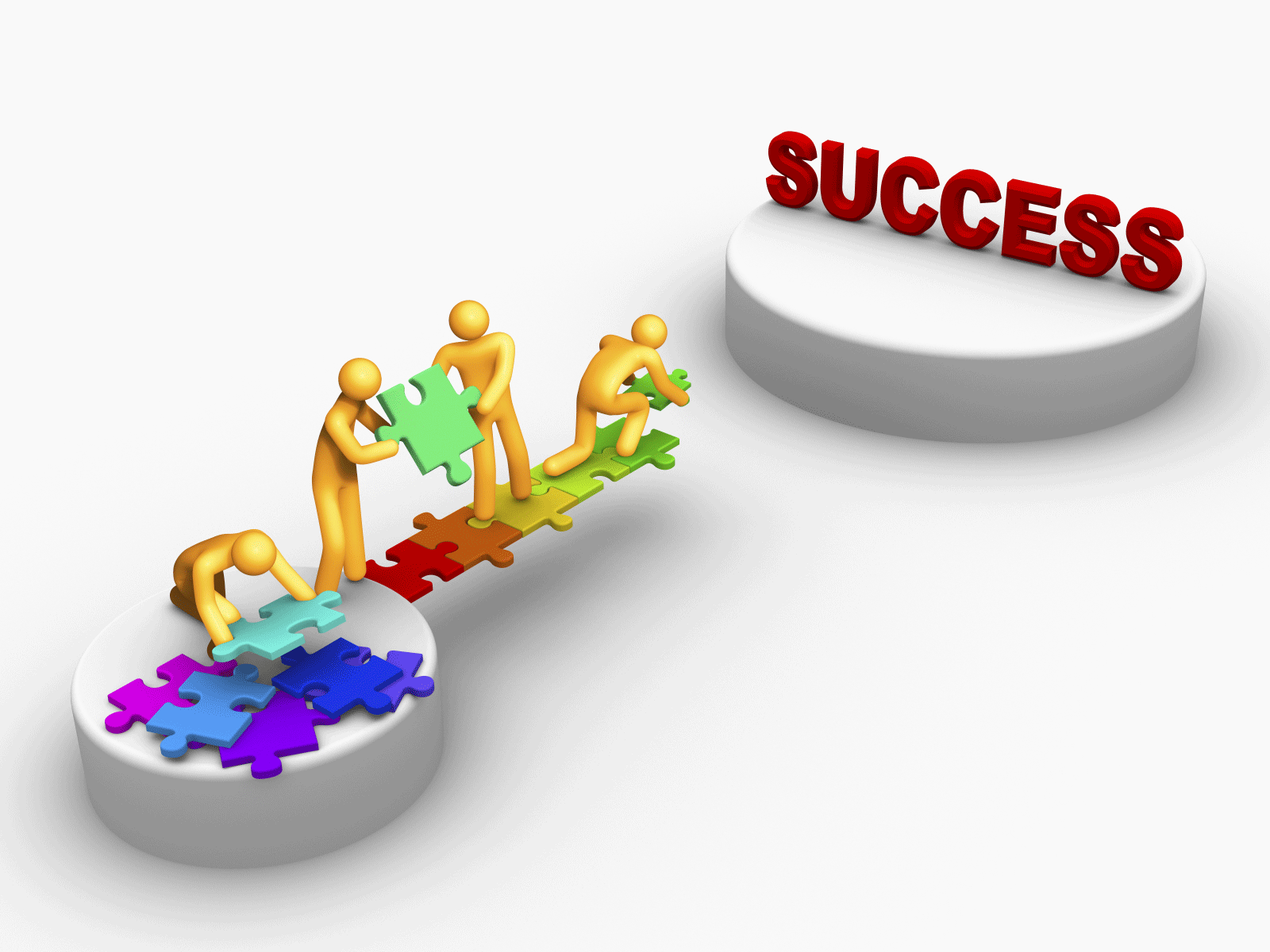